Contextual inquiry
ECE 695
Alexander J. Quinn
February 22, 2016
What would improve this experience?
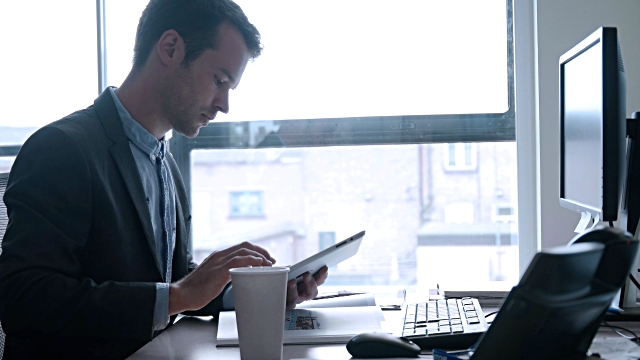 Credit:  http://www.gettyimages.com/detail/video/desk-man-tablet-stock-footage/480552610
What would improve this experience?
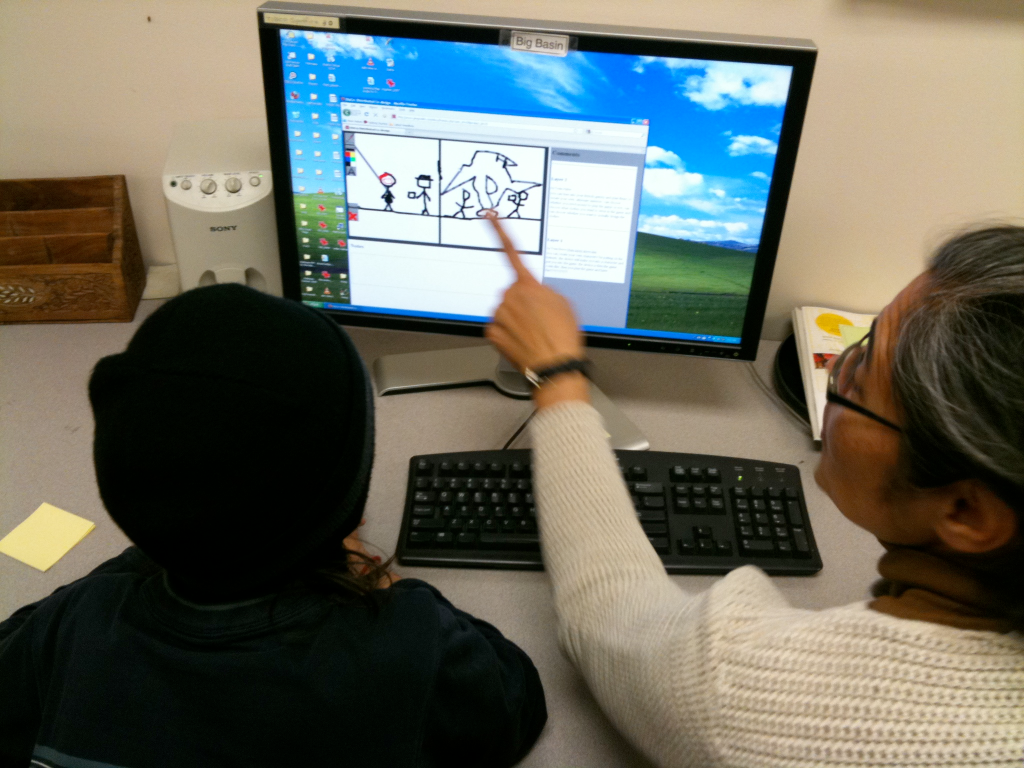 Credit:  Elizabeth Bonsignore
Contextual design: scope
Step-by-step for understanding human activities and designing to improve them
Tested methodology
Incorporates other best practices
Contextual design:  Stages
Conduct interviews and observations
Model activity
Consolidate
Design improvements to process
Design improvements to tools, environment
Create prototypes
Evaluate
Implement

(later, rinse, repeat)
Contextual inquiry: scope
Conduct interviews and observations
Model activity
Consolidate
Design improvements to process
Design improvements to tools, environment
Create prototypes
Evaluate
Implement

(later, rinse, repeat)
Contextual inquiry
Acquire data
Goal:  Exposure to what you don’t know
Organize data
Goal:  Understand
Generalize across users
Goal:  Synthesize
Master-apprentice model
Observe user
1-2 hours at a time
Give them warning before you come
Let them teach you about their job
It may be a bit like training a new employee
Teach them to teach you
Video
https://youtu.be/mOWeNnSY5M0
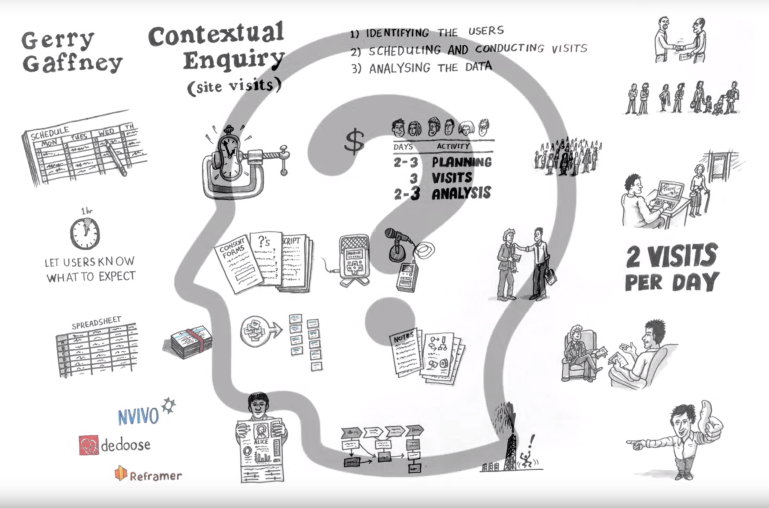 Credit:  Gerry Gaffney, uxmastery.com
Exercise:  Contextual inquiry
Perform a mini- contextual inquiry
Task:  “Find a very relevant paper and send it to a friend in a nice, readable email”
Explain what you will do as though the person did not know about contextual inquiry

Round 1:  Android users learn from an iPhone user

Round 2:  iPhone users learn from an Android user

Time limit:  5½ minutes